Να πηγαίνω στο σχολειό…
Αρχαία Ελληνική Γλώσσα Α Γυμνασίου
Ενότητα 2η
Ελένη Αδαμοπούλου 3ο Γυμνάσιο Ναυπάκτου 2015-2016
Κύλιξ Δούριδος: Ένα σχολείο της Αθήνας του 5ου αι. π.Χ.
Aττικό ερυθρόμορφο αγγείο.
(Βερολίνο, Κρατικό Μουσείο)
Ἐν Ἀθήναις τοὺς παῖδας 
 
μετ’ ἐπιμελείας

 διδάσκουσι  καὶ  νουθετοῦσι.
Η αρχική εκπαίδευση
Δάσκαλοι και μαθήματα
ἐπειδὰν οἱ παῖδες εἰς ἡλικίαν ἔλθωσιν
οἱ γονεῖς εἰς διδασκάλων (οικίας) πέμπουσιν
ἐν γυμνασίοις καὶ παλαίστραις
Ερωτήσεις-εργασίες
Ποιος ήταν ο σκοπός της εκπαίδευσης στην αρχαία Αθήνα τον 5ο αι. πΧ όπως προκύπτει από το πλατωνικό απόσπασμα και με ποιους τρόπους υπηρετούνταν; Να συγκρίνεις με τον αντίστοιχο σκοπό και τους τρόπους της σύγχρονης εκπαίδευσης
Ποια αξία φαίνεται από το κείμενο πως είχε η ενασχόληση με τη μουσική και τη γυμναστική στην αρχαία Ελλάδα;
Αναζήτησε σε ένα λεξικό (έντυπο ή ηλεκτρονικό) ομόρριζες λέξεις των : εκπαίδευση, παιδαγωγός, γραμματιστής, γυμνάσιον, διδάσκαλος.
Μπες στη θέση ενός από τα πρόσωπα του κειμένου (πχ παιδί, παιδαγωγός, κιθαριστής, γραμματιστής…) και διηγήσου σε πρωτοπρόσωπη αφήγηση τις σχετικές δράσεις μιας μέρας του. Να στηριχτείς και στο κεφάλαιο για τη ζωή στην αρχαία Αθήνα από το βιβλίο της Ιστορίας σου.
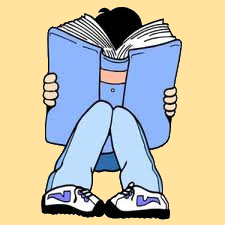 Καλό διάβασμα…